Počítačová bezpečnost
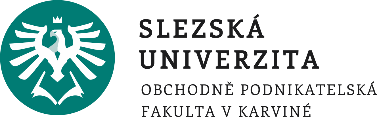 1
Obsah

Bezpečnostní politika
Ochrana dat
Malware
Virus, spyware, adware, rootkit, ransomware, červ, trojan
Phishing, backdoor
Bezpečnost na internetu
2
Jak počítač chránit
ochrana dat, omezení a odstranění rizik

Používat aktuální antivirový software 
Aktualizovat operační systém 
Používat firewall (pokud pracujete v síti) 
	a program pro detekci a odstranění spyware, adware 
Pravidelně zálohovat – nejjistější a nejzákladnější metoda ochrany dat
	
Při práci v síti jsou nastavena pravidla 
kdo má přístup k jakým prostředkům 
co může s jemu přístupnými informacemi dělat
3
Malware – škodlivý software
Jakýkoli typ škodlivého softwaru, 
který ohrožuje výkon či zabezpečení počítače.
malicious
software
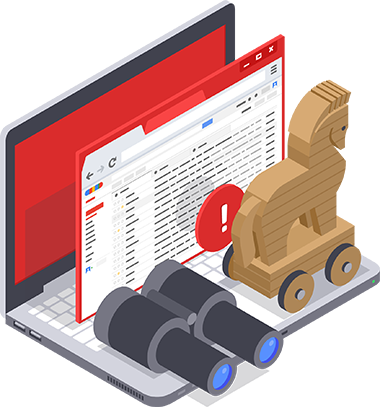 Počítačový virus, červ, trojský kůň, backdoor, 
spyware, adware, ransomware
4
Ransomware
(alias rogueware nebo scareware)

Omezuje uživatelům přístup k jejich počítačovému systému nebo souborům
Za obnovení přístupu požaduje program zaplacení výkupného 
Nejnebezpečnější útoky tohoto typu má na svědomí ransomware WannaCry, Petya, Cerber, CryptoLocker a Locky
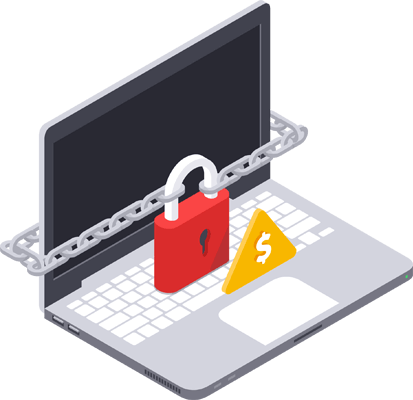 5
Rootkit
Rootkit je program navržený hackery tak, aby mohl bez vašeho vědomí získat na vašem počítači přístupová práva administrátora
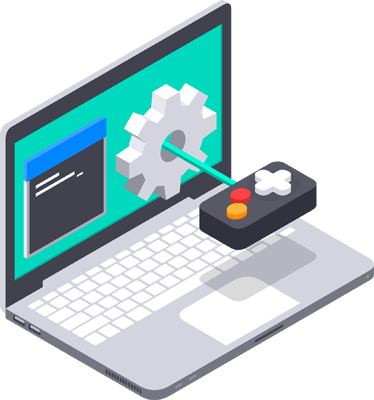 6
Počítačový vir
Škodlivý program
Je schopen se množit a provádět nežádoucí operace bez vědomí uživatele
Často užívá maskovací techniky na obranu před odhalením a likvidací

Nejčastější zdroje škodlivých programů
Přenosná média: diskety, cd, usb flash disky
Přílohy e-mailů
Spustitelné soubory -.exe, makra v dokumentech
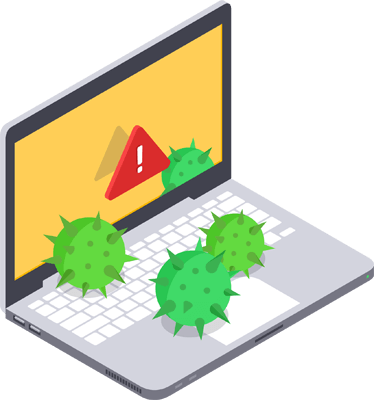 7
Jak se viry projevují
Obtěžující – výpis nesmyslných hlášení

Destrukční – likvidace dat
	chytré viry nezničí všechna data, postupně zaměňují pouze
	určité byty či řetězce, časem nakazí i záložní kopie; 
	mohou být naprogramovány na určitou dobu nebo 
	v souvislosti s určitou akcí 

Ostatní – nekvalitně či špatně napsané programy, mohou se dostat do kolizí s jinými programy. 
	Tak i neškodný vir se může stát destrukčním.
8
Souborové viry
Napadají pouze soubory
Přepisující vir – přepíše část programu, který je díky tomu podezřelý a vir je nápadný
Link vir – přilepí se k infikovanému souboru, umožní chod programu i činnost viru
Rezidentní vir – načte se a drží v paměti a tak snadno napadne soubory programu, se kterými uživatel právě pracuje
Stealth vir – načte se do paměti a kontroluje činnost systému. Umí se maskovat, při kontrole antivirového programu vir mu vrátí kód souboru před infekcí
Polymorfní – pro každý napadený soubor se kóduje jinak
9
Bootviry
Aktivují se při zavádění systému, 
poté převezmou kontrolu nad řízením systému
vir napadne boot sektor nebo partition tabulku (zaváděcí sektor) pevného disku, diskety

Šíří se prostřednictvím disket, optická média CD/DVD, USB flash disků

Multipartitní viry – kombinace bootvirů a souborových virů
10
Makroviry
Vir je přenášen a uložen v dokumentu
Vir ovládá program i šablony, při určité operaci 
	(např. uložení souboru) bude spuštěno makro 
	s destrukčními účinky (např. smazání dokumentu)
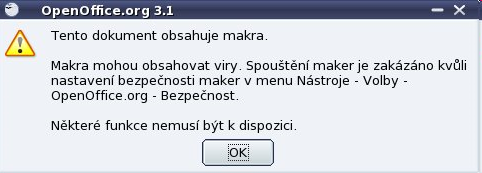 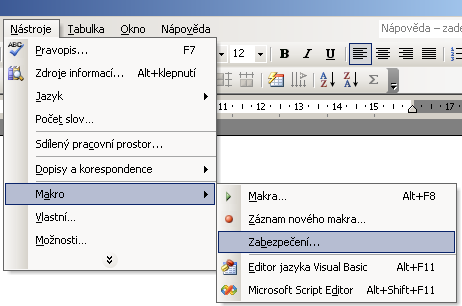 Nová hrozba v oblasti virů
11
Červi
Naprogramován, aby kopíroval sám sebe
Převezme kontrolu nad funkcemi v počítači
Může rozesílat kopie sebe sama – např. na
	všechny adresy adresáře
Rychle se šíří, zpomalují chod sítě a Internetu
Mohou umožnit převzetí vzdálené kontroly
Např. Susser, Blaster
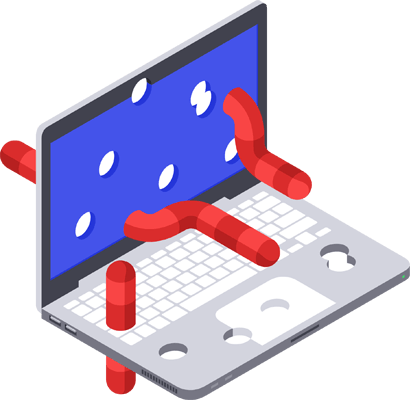 12
Trojský kůň
Program, který se jeví jako užitečný, 
ale ve skutečnosti působí škody
Zpomalují systém, opakované restarty 

Uživatelé jsou zlákáni 
	k otevření programu, 
	o němž si myslí, že pochází 
	z legitimních zdrojů

Dnes více škodí než viry, vykrádají citlivá data
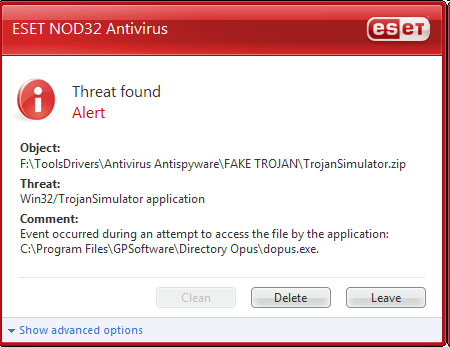 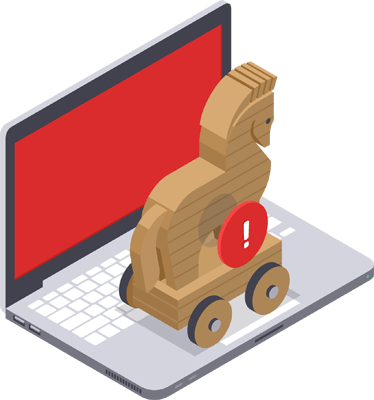 13
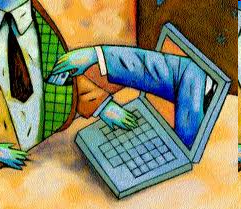 Phishing
Technika získávání citlivých údajů
E-mailové zprávy s výzvou k zadání údajů na odkazované stránce

Zaměřují se na získání hesla, čísla kreditních karet

Např. napodobené okno internetového bankovnictví
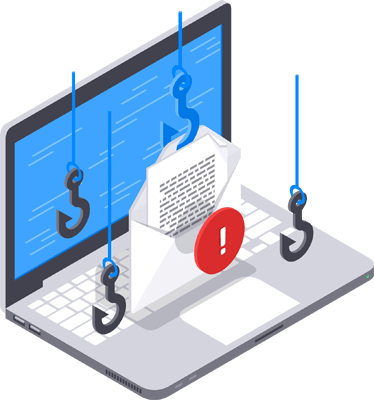 14
Zadní vrátka - backdoor
Metoda, která umožňuje
neautorizované vniknutí do počítače
Některé druhy malware mohou instalovat zadní vrátka na nechráněné systémy

Mohou být zanechána programátorem pro ladění systému nebo úmyslně

Otevřou cestu do systému 
komukoliv bez jakéhokoliv přihlášení
bez identity
bez jakýchkoliv stop
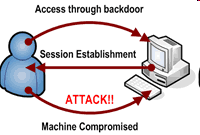 15
Ostatní malware
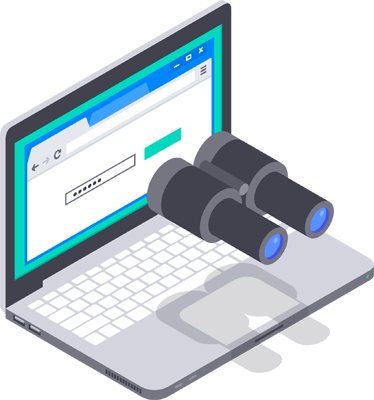 Spyware
Program, který využívá internetu k odesílání dat z počítače 
bez vědomí uživatele
Dialer - přesměrovává telefonní linku na drahé telefonní tarify
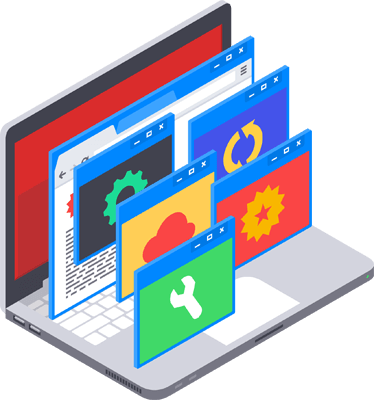 Adware
Nevyžádaná reklama
Hoax
Poplašné zprávy, řetězové dopisy
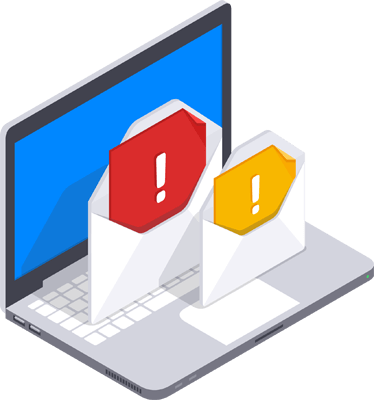 Spam
Nevyžádaná pošta
16
Keylogger
Keylogging je použití programu, který dokáže zaznamenat všechny znaky, které napíšete na klávesnici

Program pak odešle soubor se záznamy na určený server, kde mohou zloději procházet veškeré informace, které jste na svém počítači napsali, včetně hesel, čísel platebních karet, adres, osobních a emailových zpráv i zadaných webových stránek
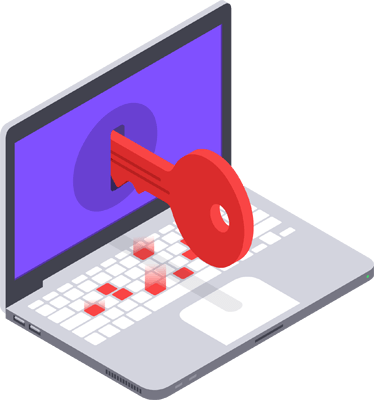 17
HOAX
Mystifikace, poplašná zpráva, která varuje před neexistující hrozbou
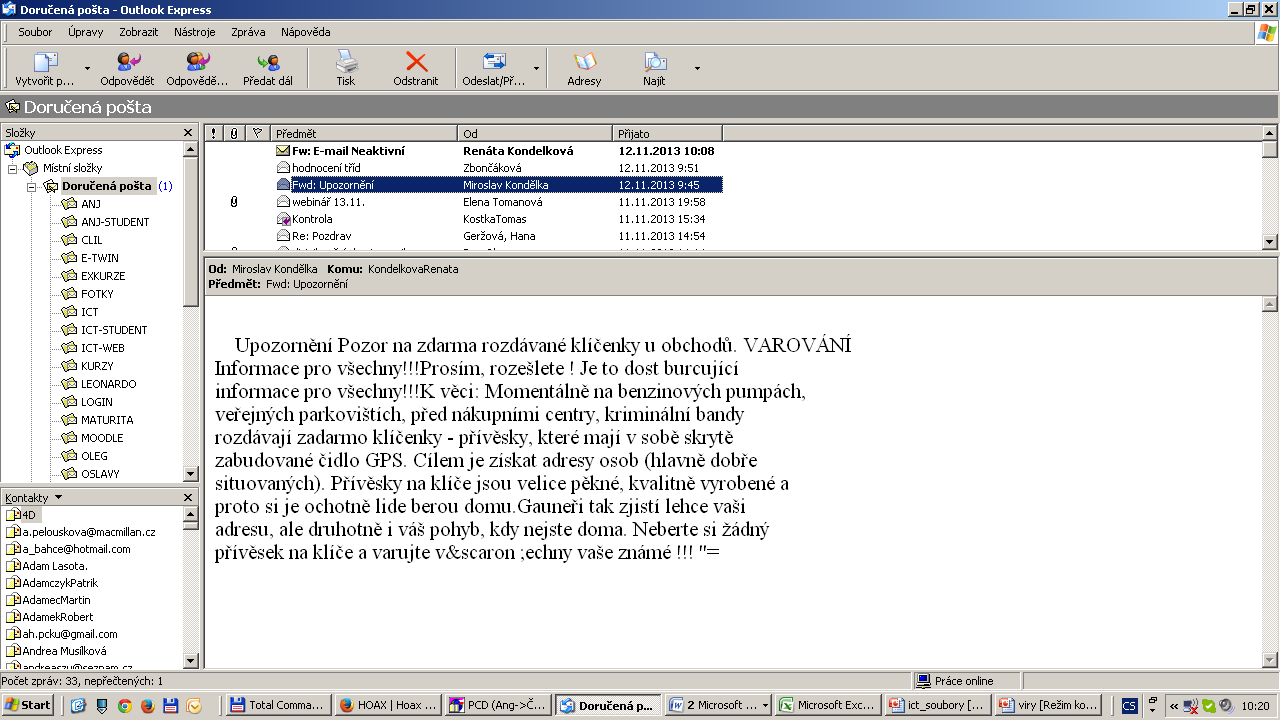 www.hoax.cz
18
Antivirové programy
Vir najdou, vyléčí nakažený soubor

	AVG, AVAST, NOD 32, Kasperski, Norton aj.

	Je třeba aktualizovat databáze virů
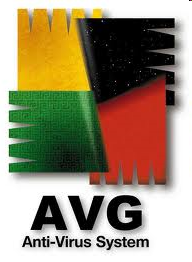 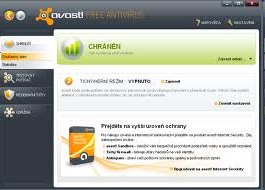 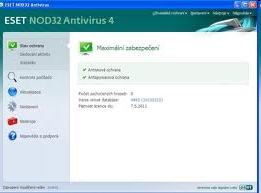 19
Antivirové techniky
Vyhledávání
vyhledávají prostřednictvím vyhledávací sekvence (většina virů má specifickou sekvenci, polymorfní viry se takto najít nedají)


najde 70% nových neznámých virů díky sledování programu, co provádí a vyhodnocení, zda je to v pořádku


antivir hlídá změny v systému, adresářích a systémových oblastech disku, na jejichž základě identifikuje vir

Kontroluje nebezpečné operace
Heuristická analýza
Test integrity
Rezidentní kontrola
20
Kombinace technik = zvyšování účinnosti
Nalezen virus
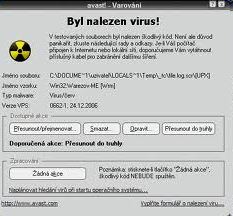 Smazat soubor
	definitivní odstranění souboru

Vyléčit soubor 
	pokusí se vir zničit, nemusí se podařit

Přesun do virového trezoru 
	(součást antiviru), 
	lze znovu léčit či smazat

Antivirus odstraní virus sám
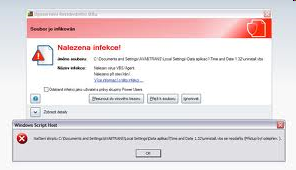 21
BEZPEČNOST NA INTERNETU
22
Rizika on-line komunikace
Rozmyslete si, co na internetu sdělujete, komu co posíláte a do jaké míry chráníte svoje soukromí.
Nezapomeňte, že druhá strana vás nejen vidí, ale může si vás i ukládat.(např. Skype)
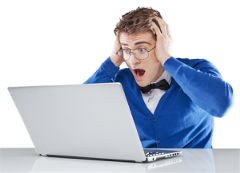 Každá data, která nahrajete na net se dají dohledat zpetně. A nikdy nezmizí!!!
23
Neautorizované změny prohlížečů
Program měnící nastavení prohlížeče je typ malware, který bez vědomí uživatele mění nastavení prohlížečů

Důsledkem těchto změn může být například trvalé přesměrování vaší domovské stránky na webovou stránku, které jste nikdy neměli v úmyslu navštívit
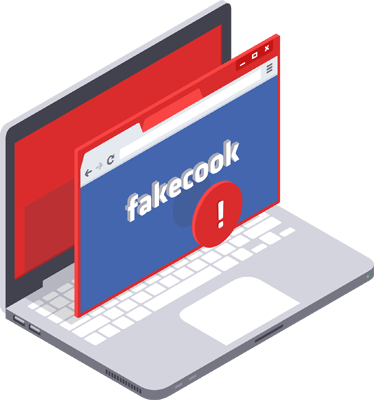 24
Rizika sociálních sítí
Každý vás může dohledat on-line.
Můžete se stát obětí vydírání, kyberšikany, kybergromingu a dalších…
Stáváte se snadno napadnutelným.
25
ODKAZY:
Navrátil, P.: S počítačem nejen k maturitě. 2. díl. Computer Media s.r.o. 2006. ISBN: 80-86686-61-2.
http://www.microsoft.com
http://www.viry.cz
http://www.bezpecnyinternet.cz/zacatecnik/on-line-komunikace/default.aspx
26